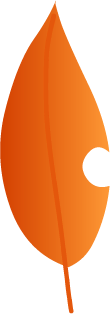 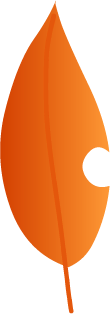 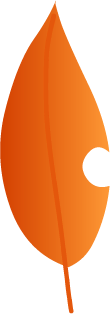 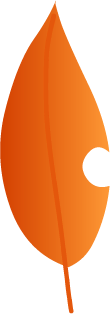 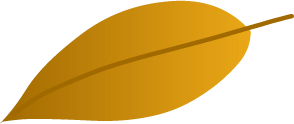 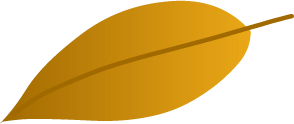 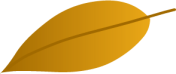 落ち葉
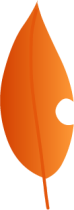 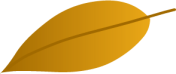 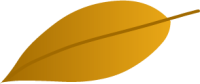 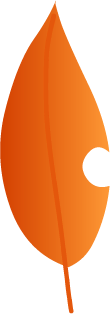 そよ風に舞う
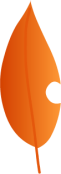 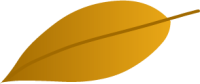 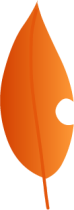 風に舞う
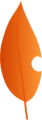 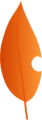 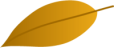 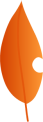 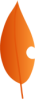 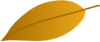 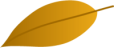